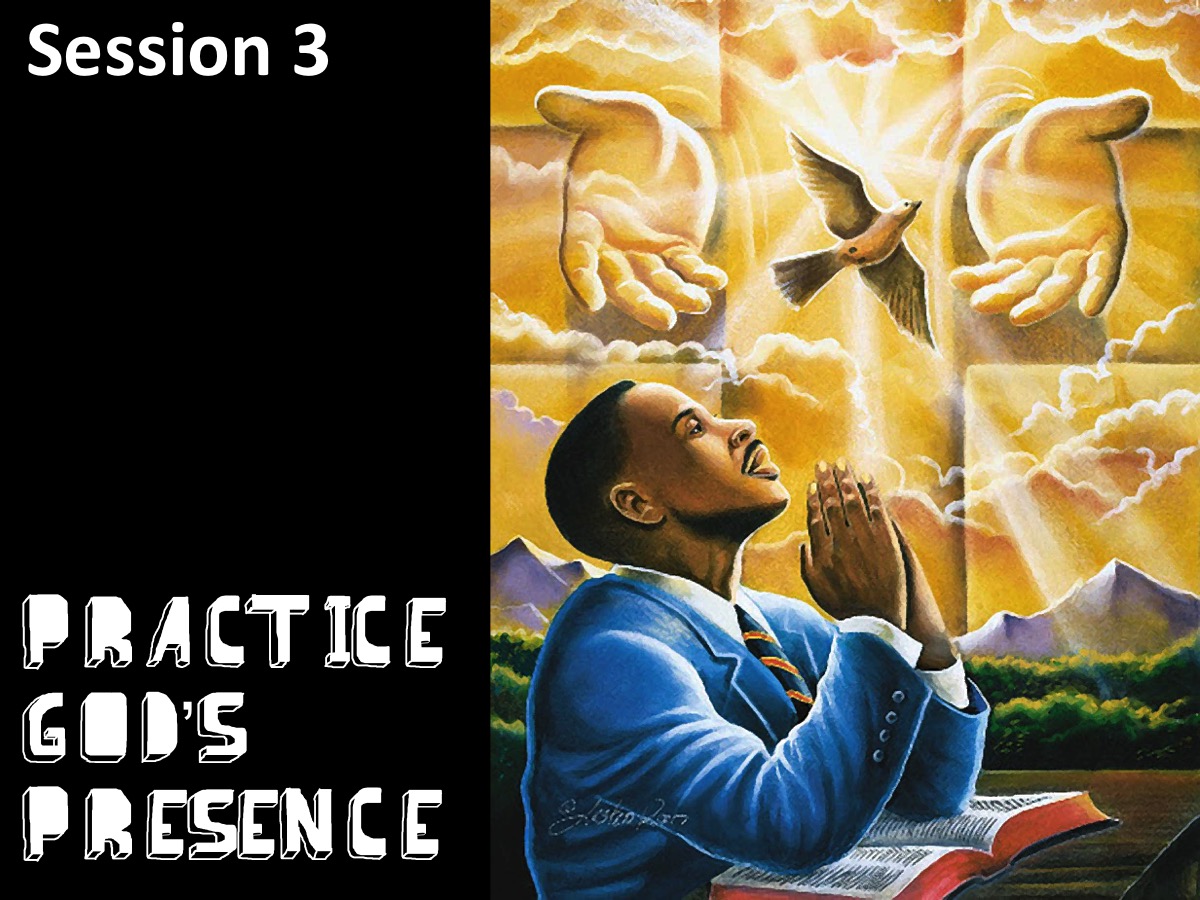 [Speaker Notes: Today we are going to explore the discipline of practising God’s presence.]
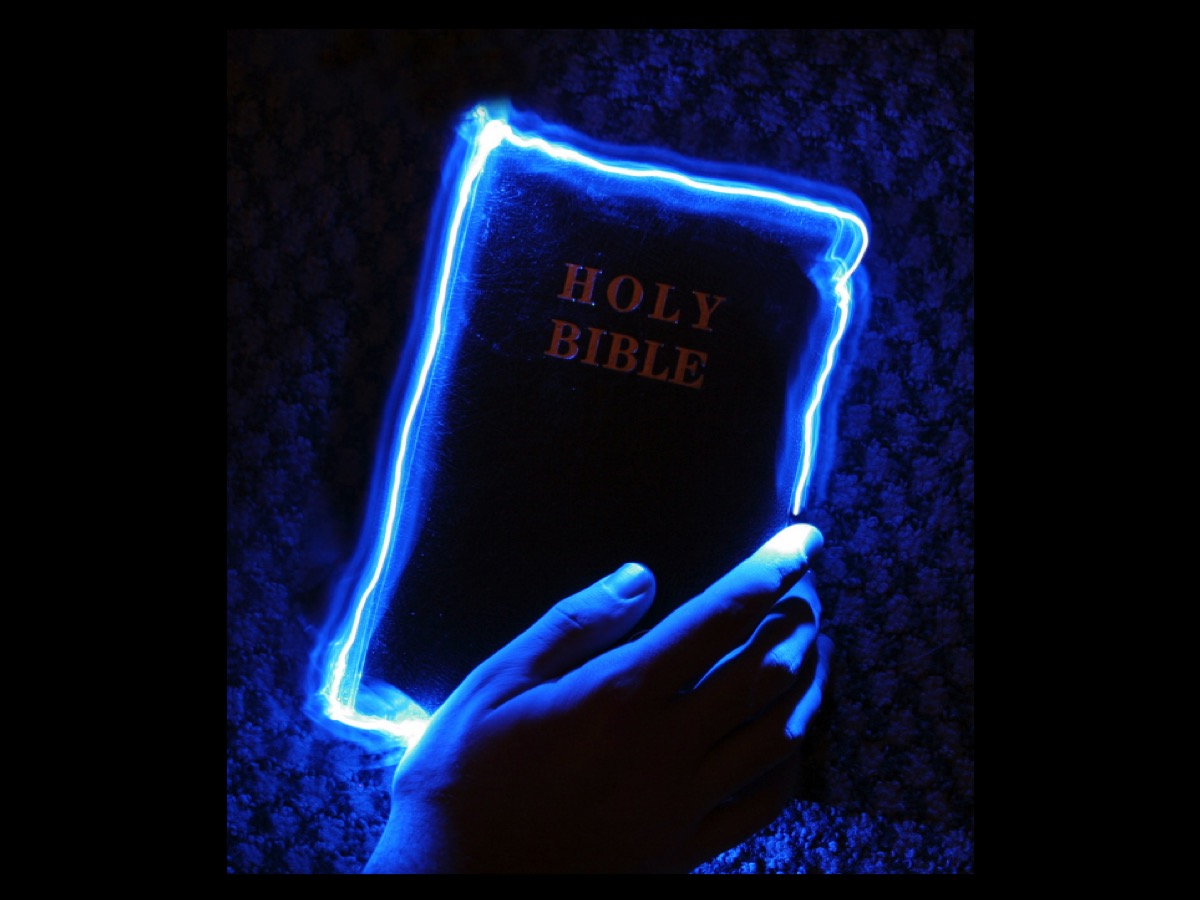 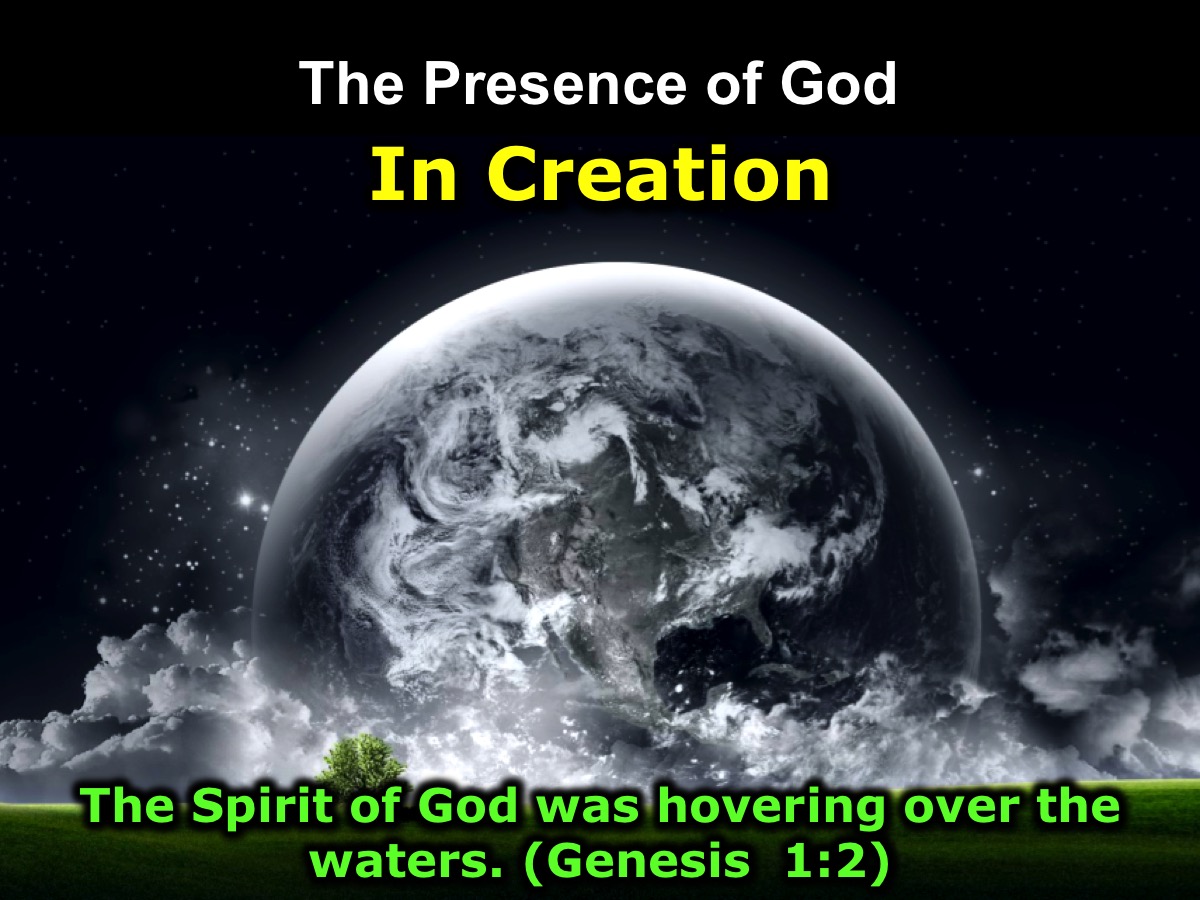 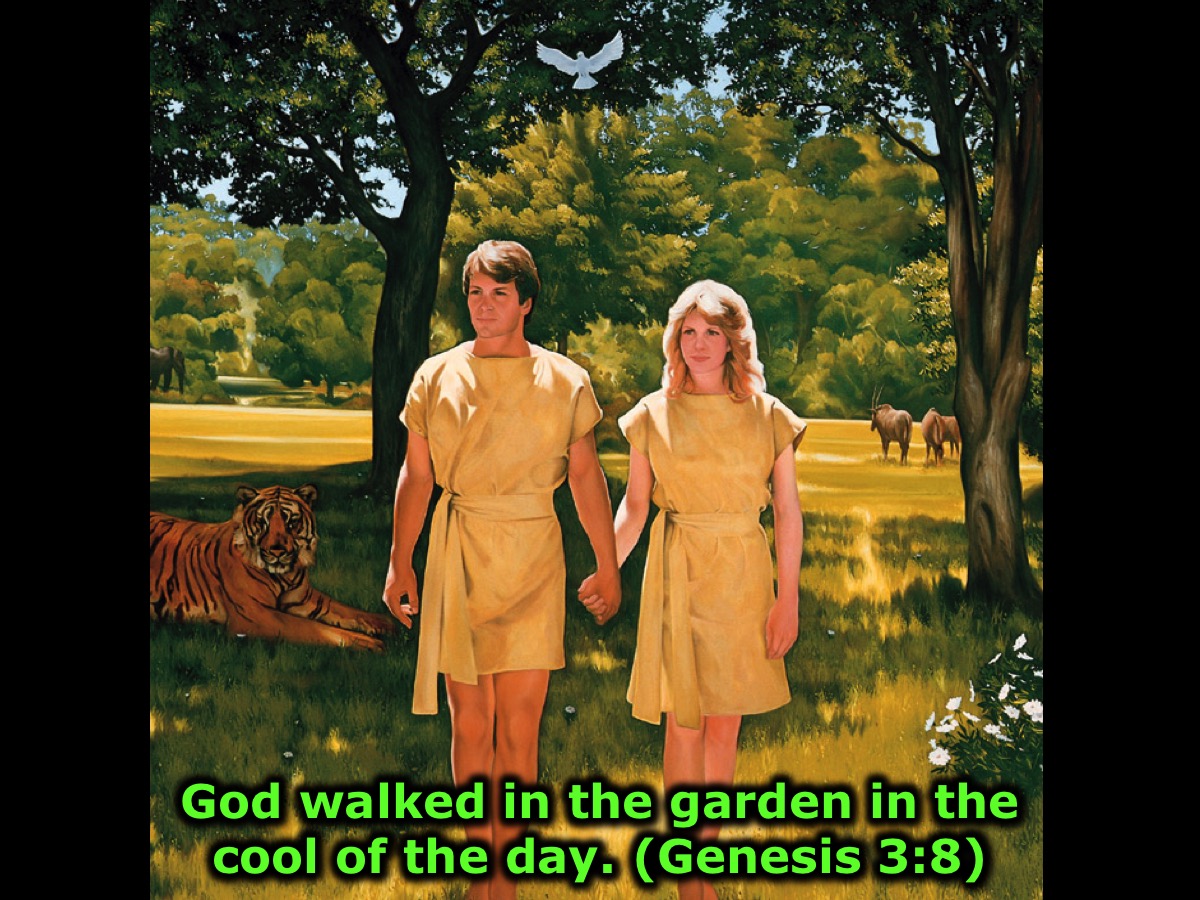 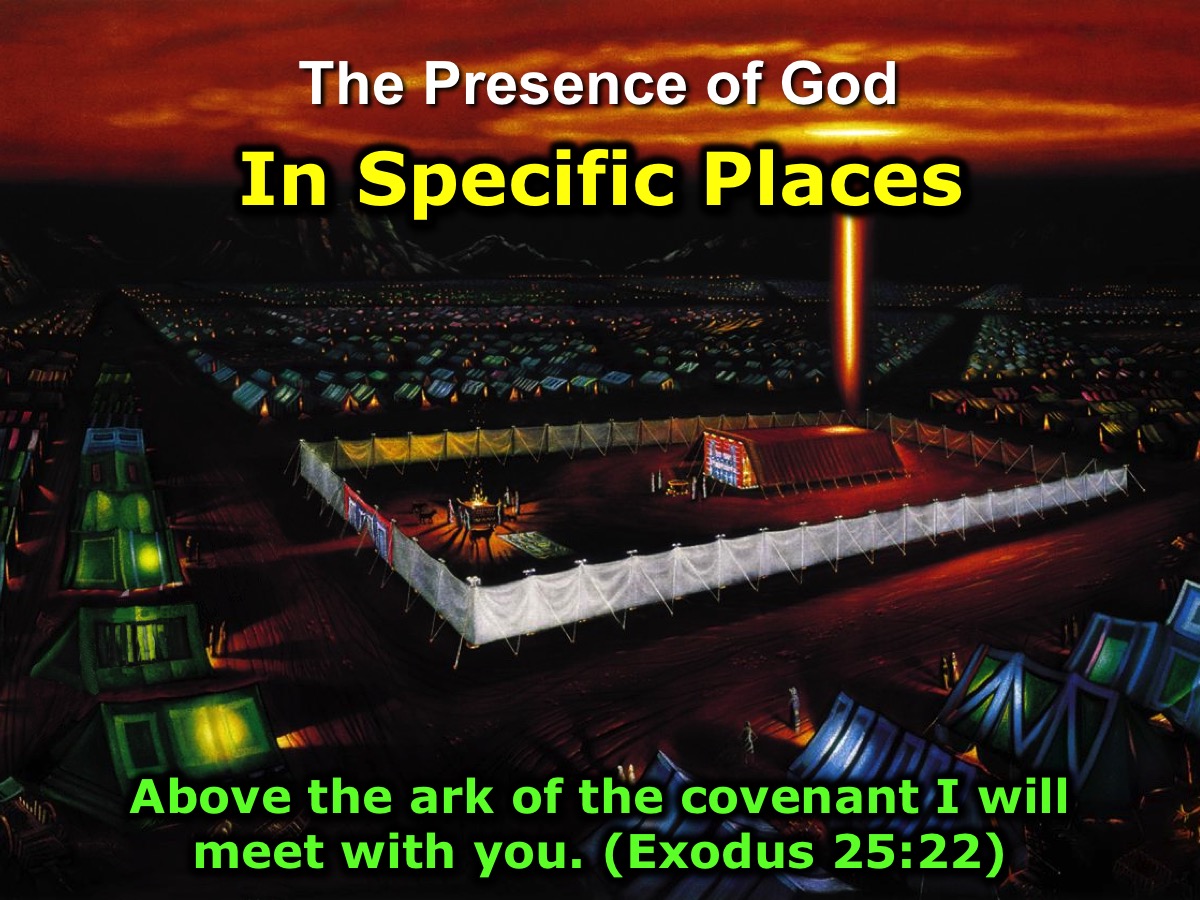 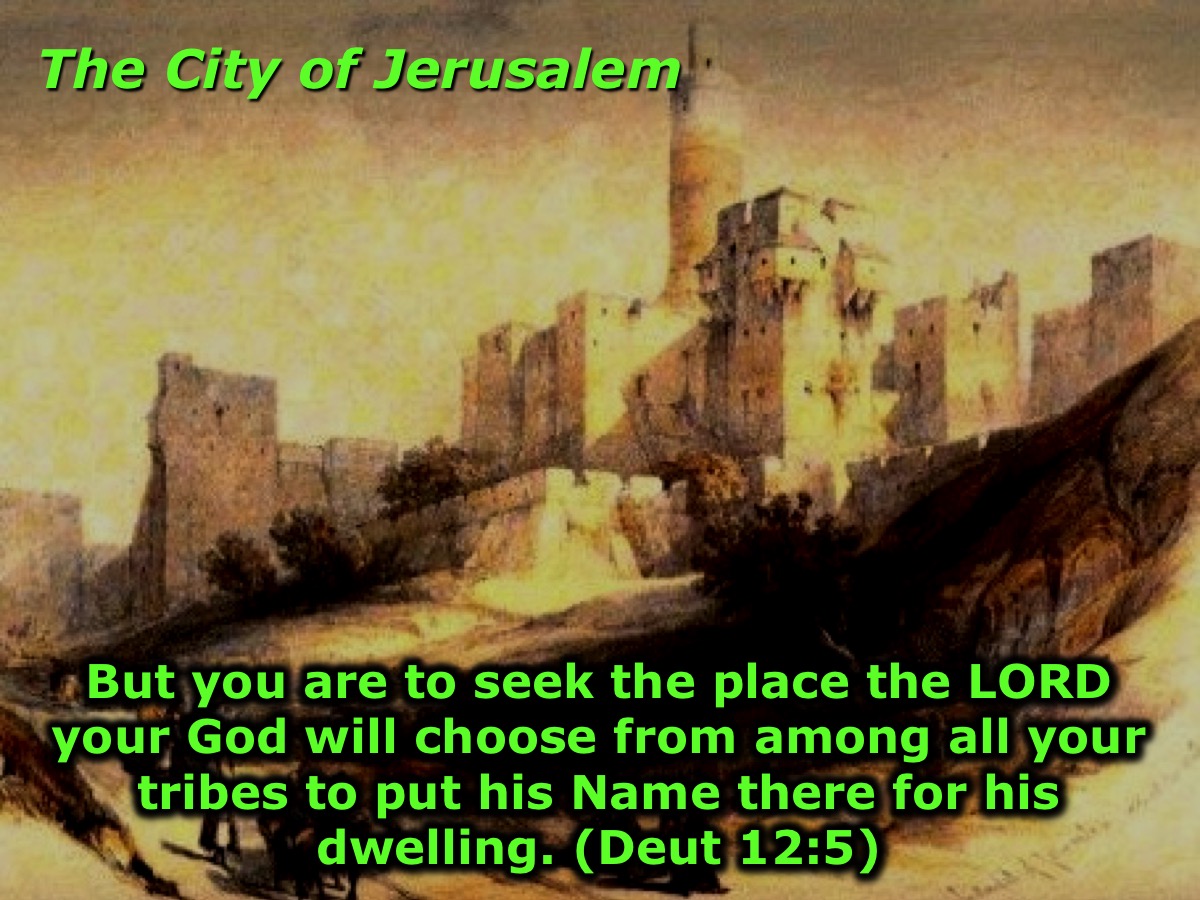 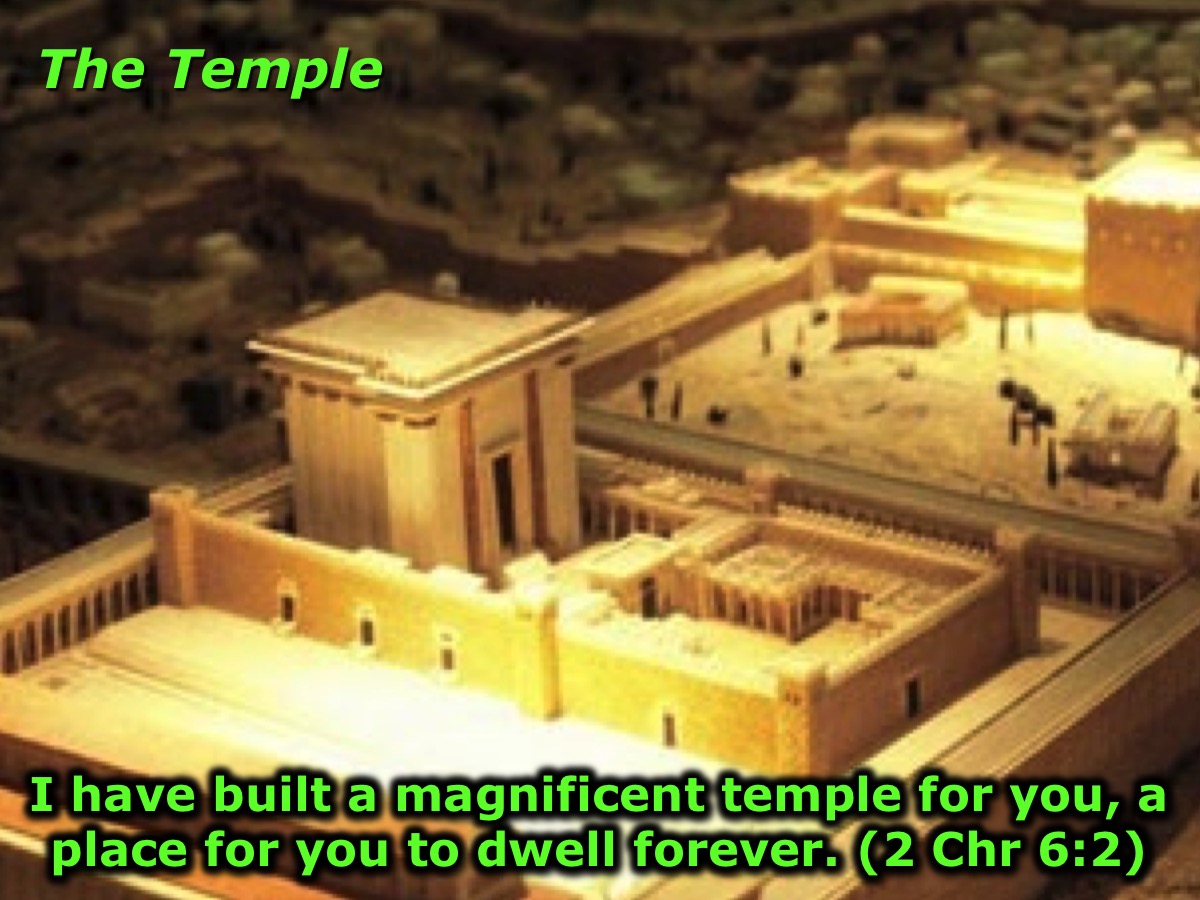 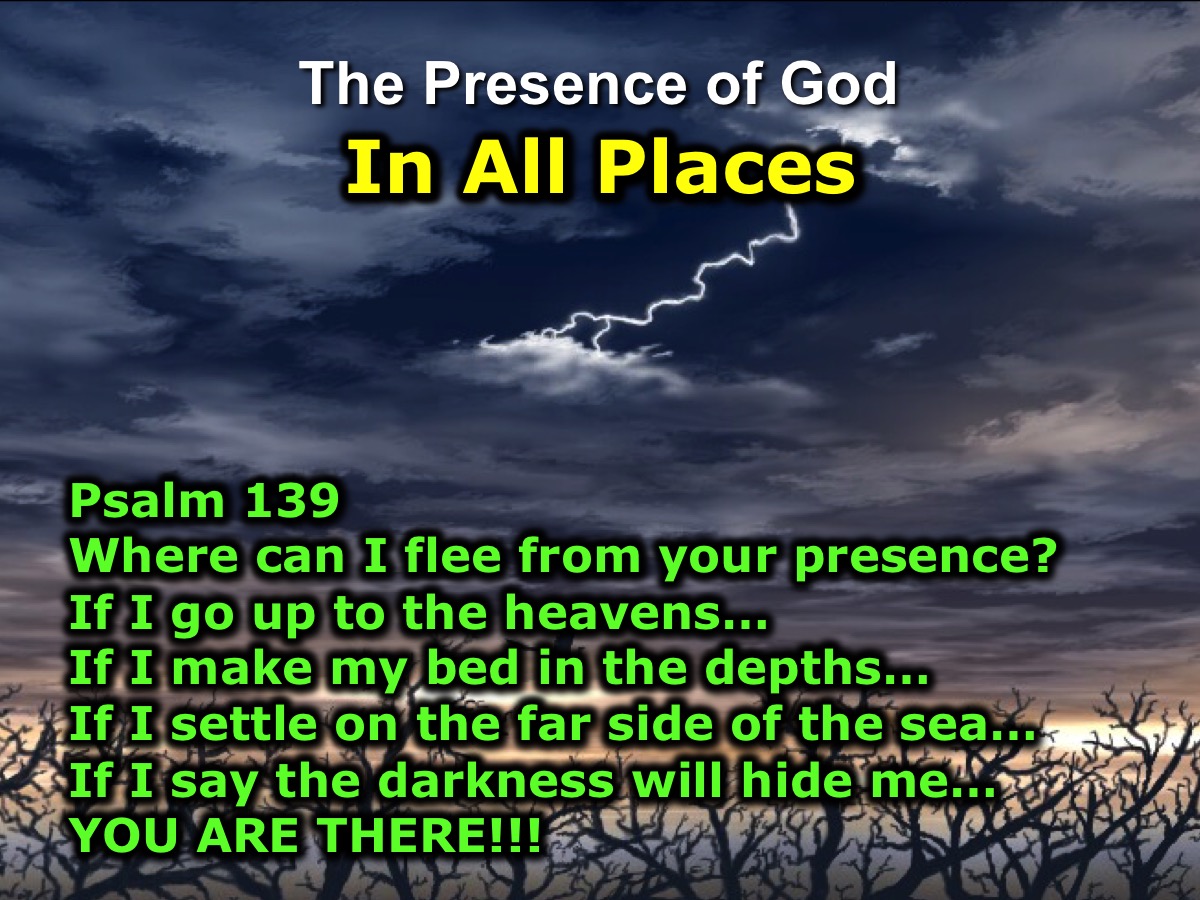 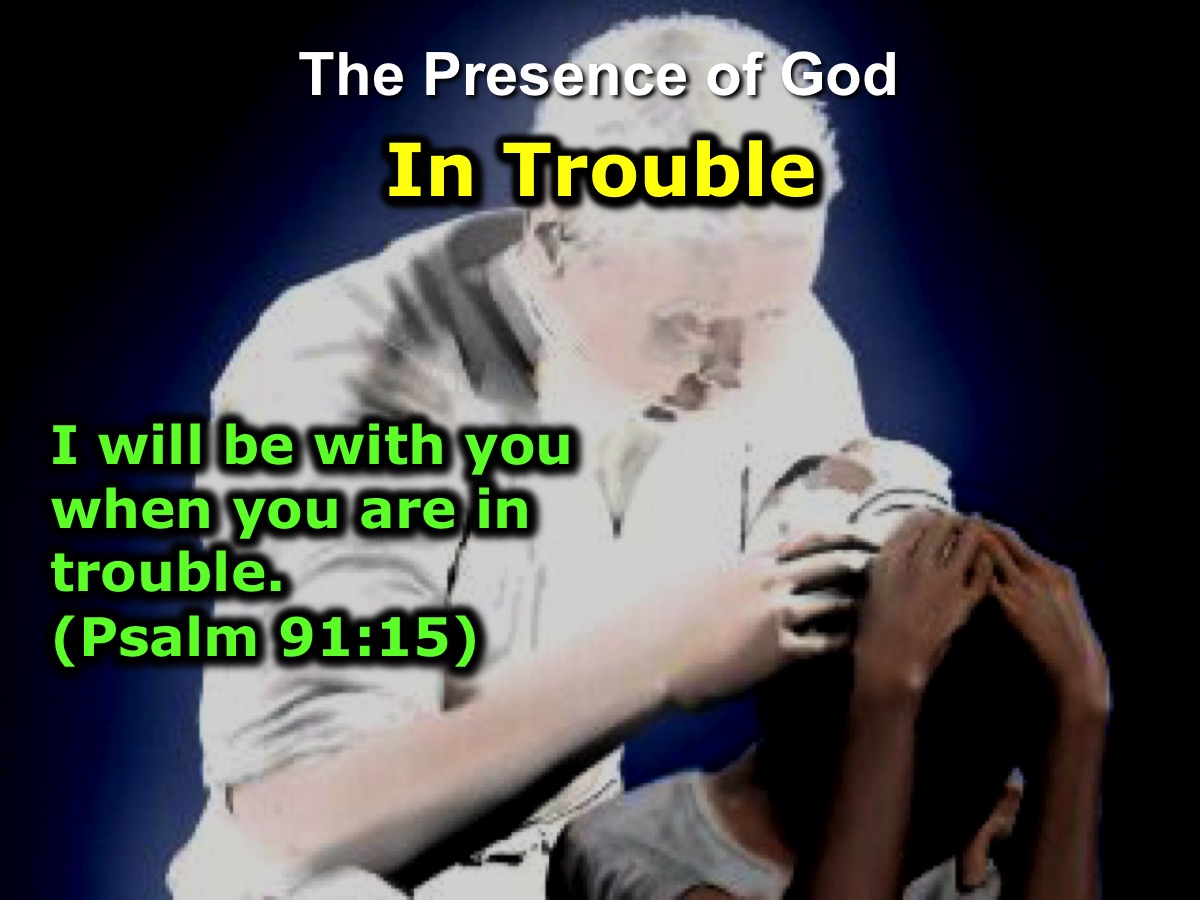 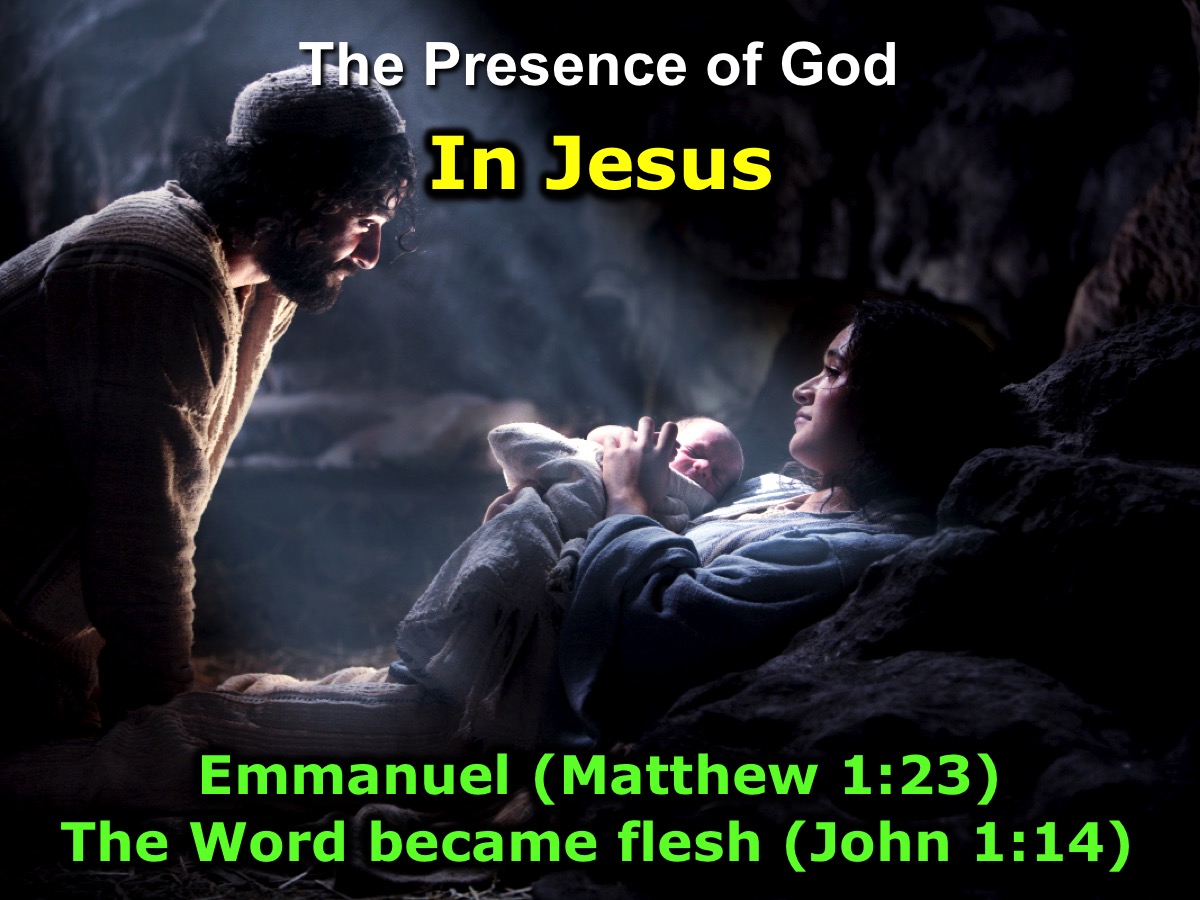 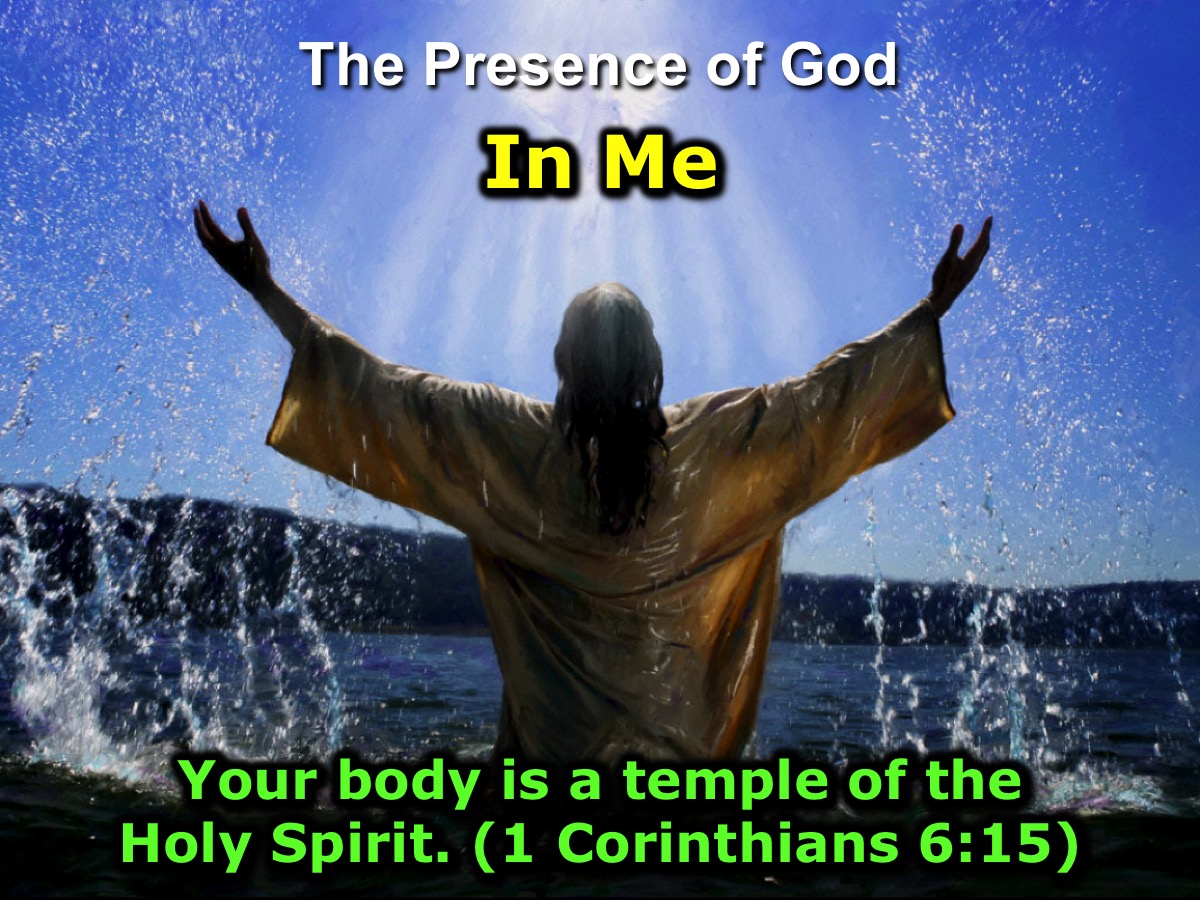 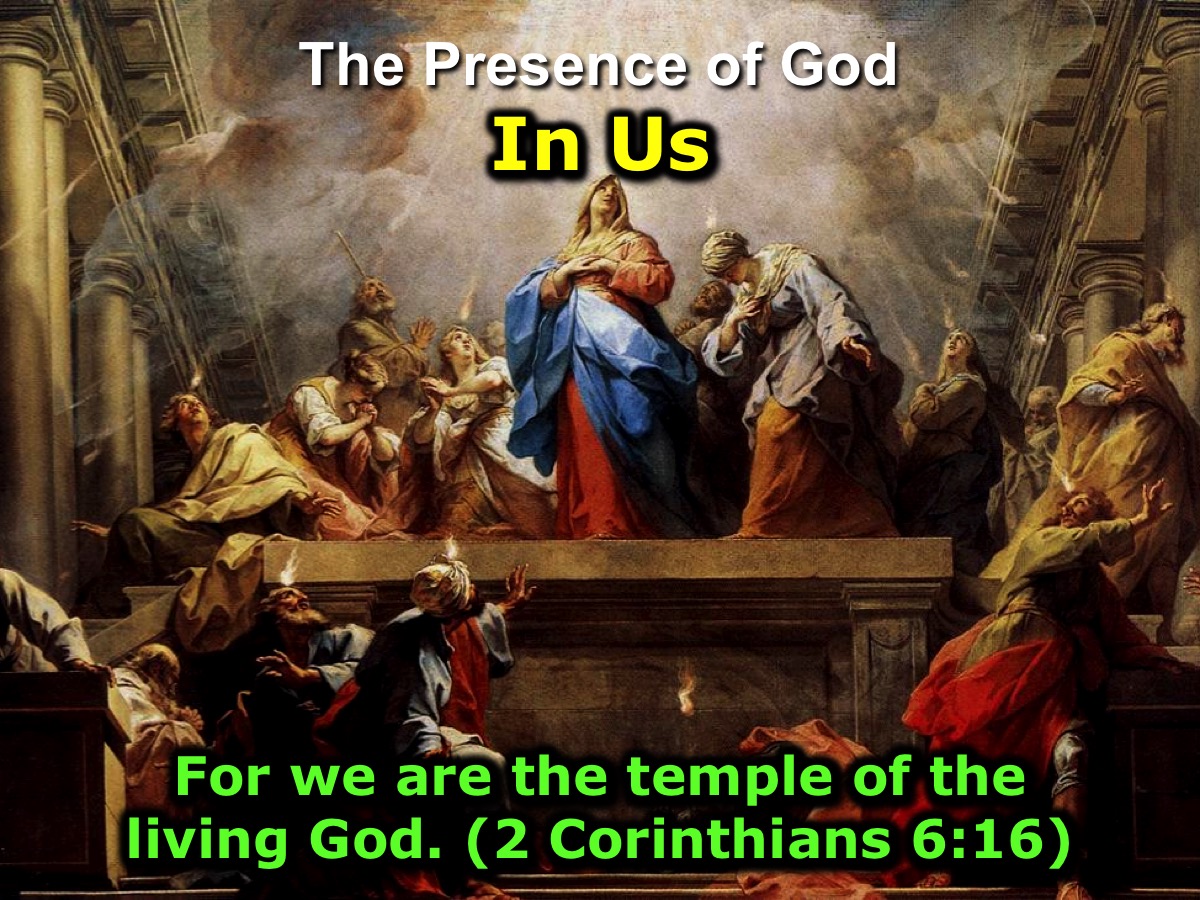 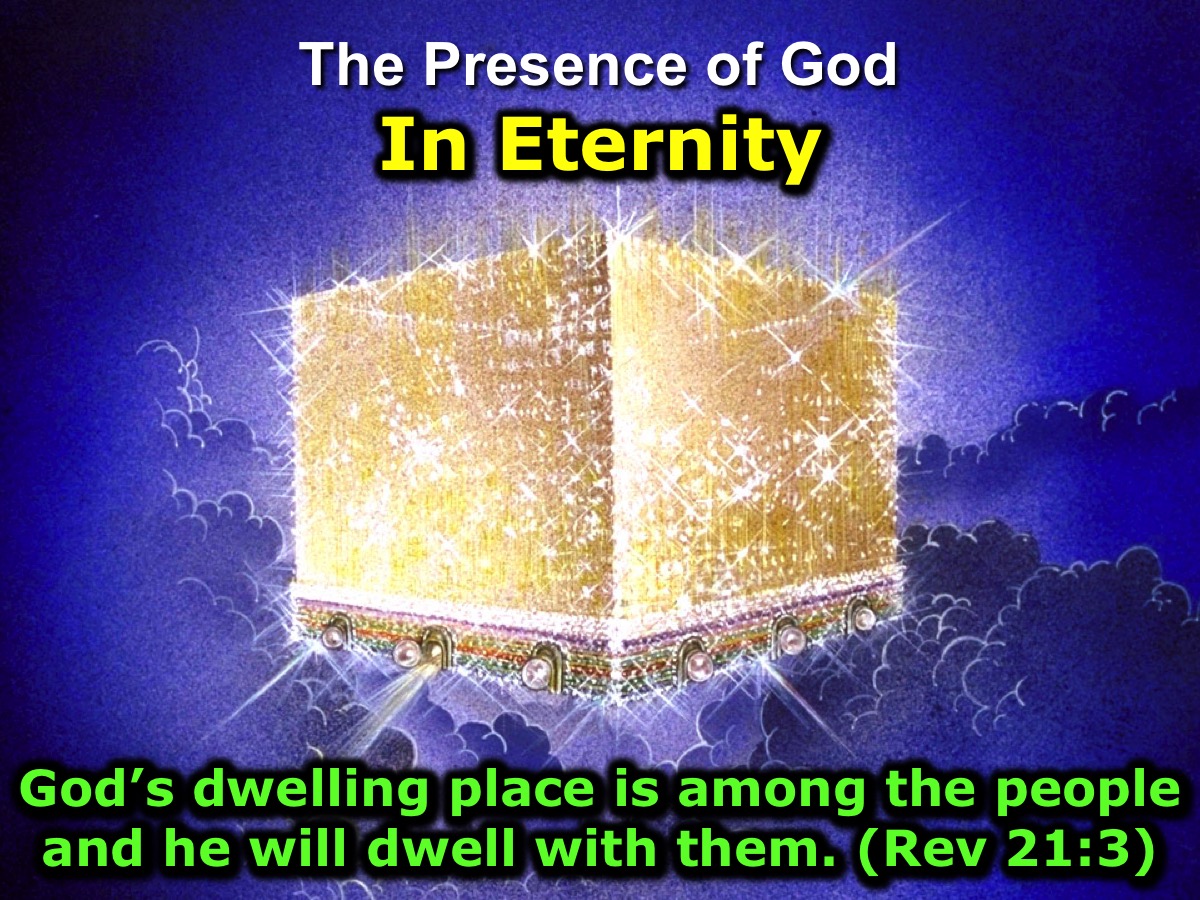 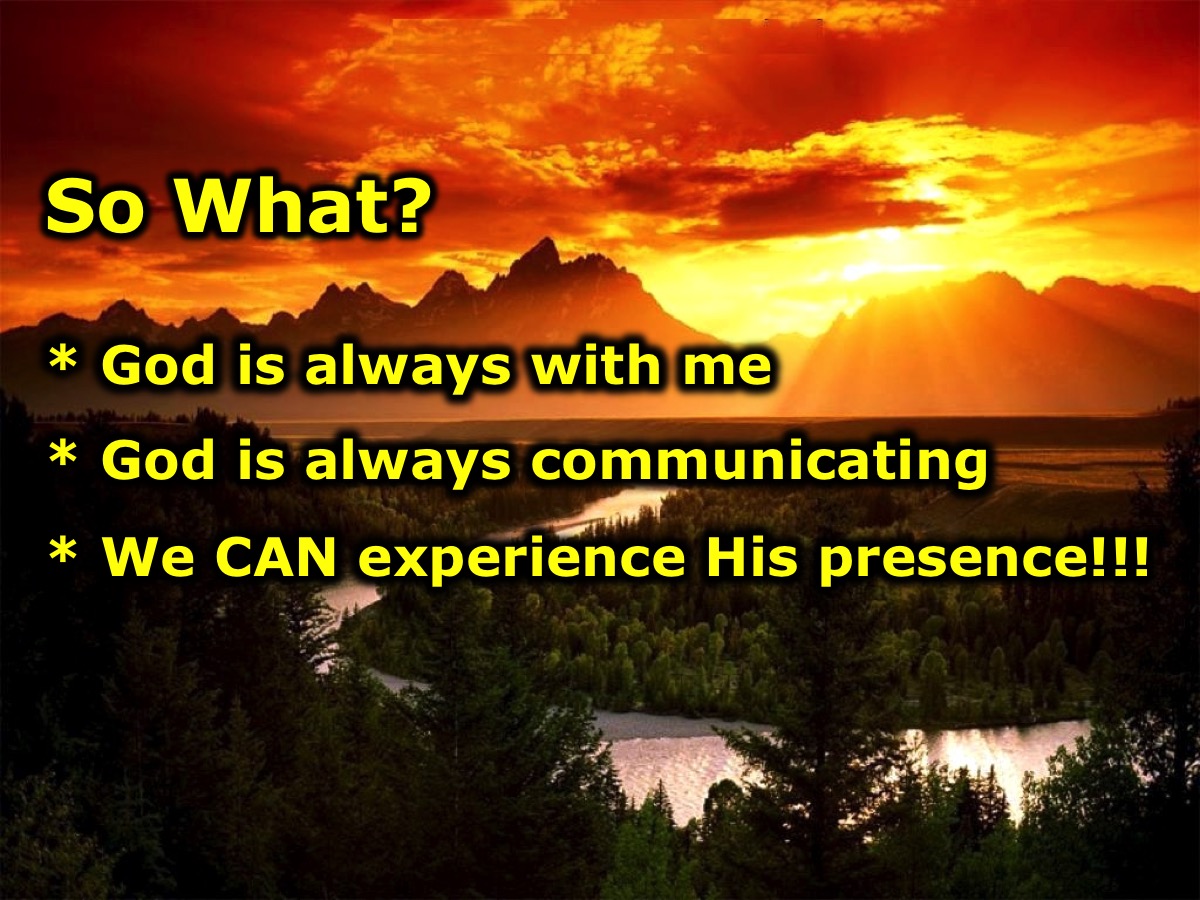 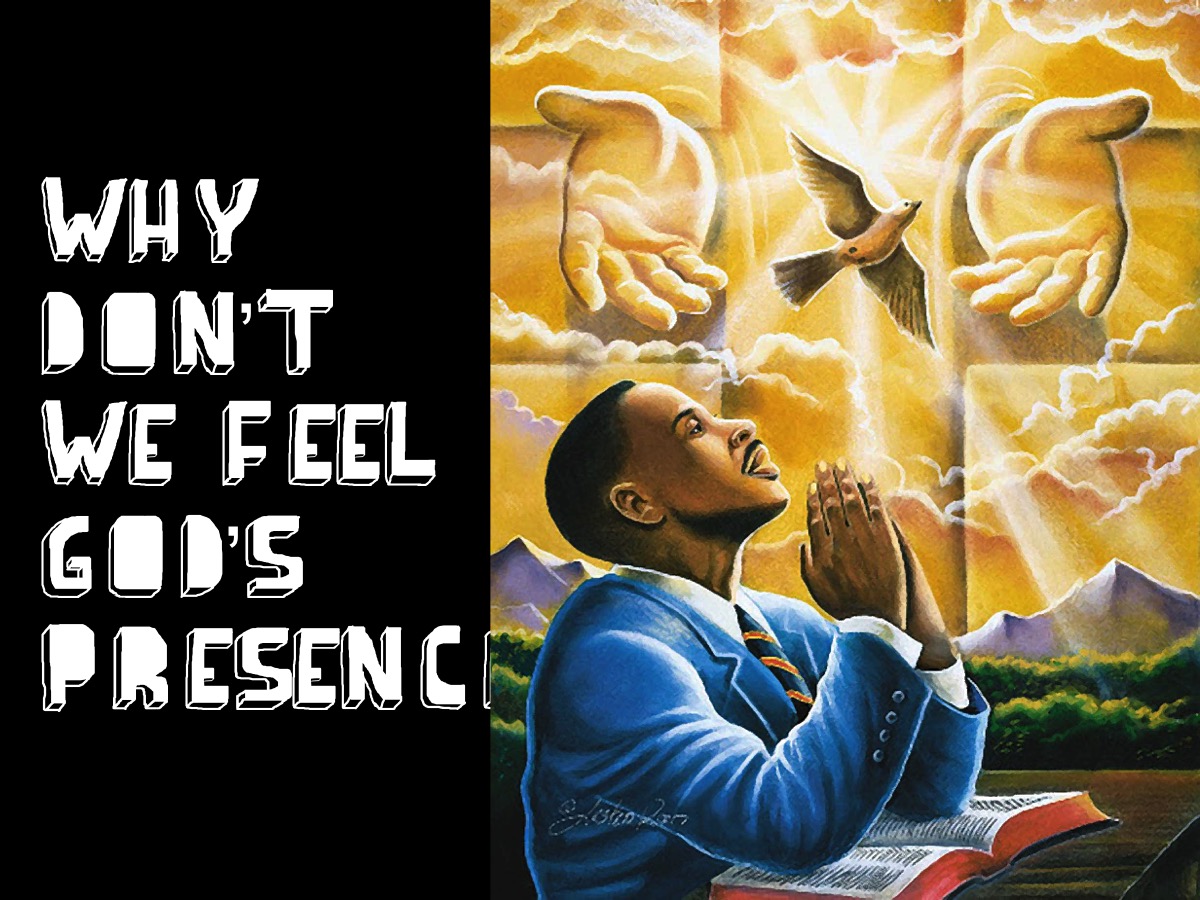 [Speaker Notes: What stops us from experiencing the presence of God?]
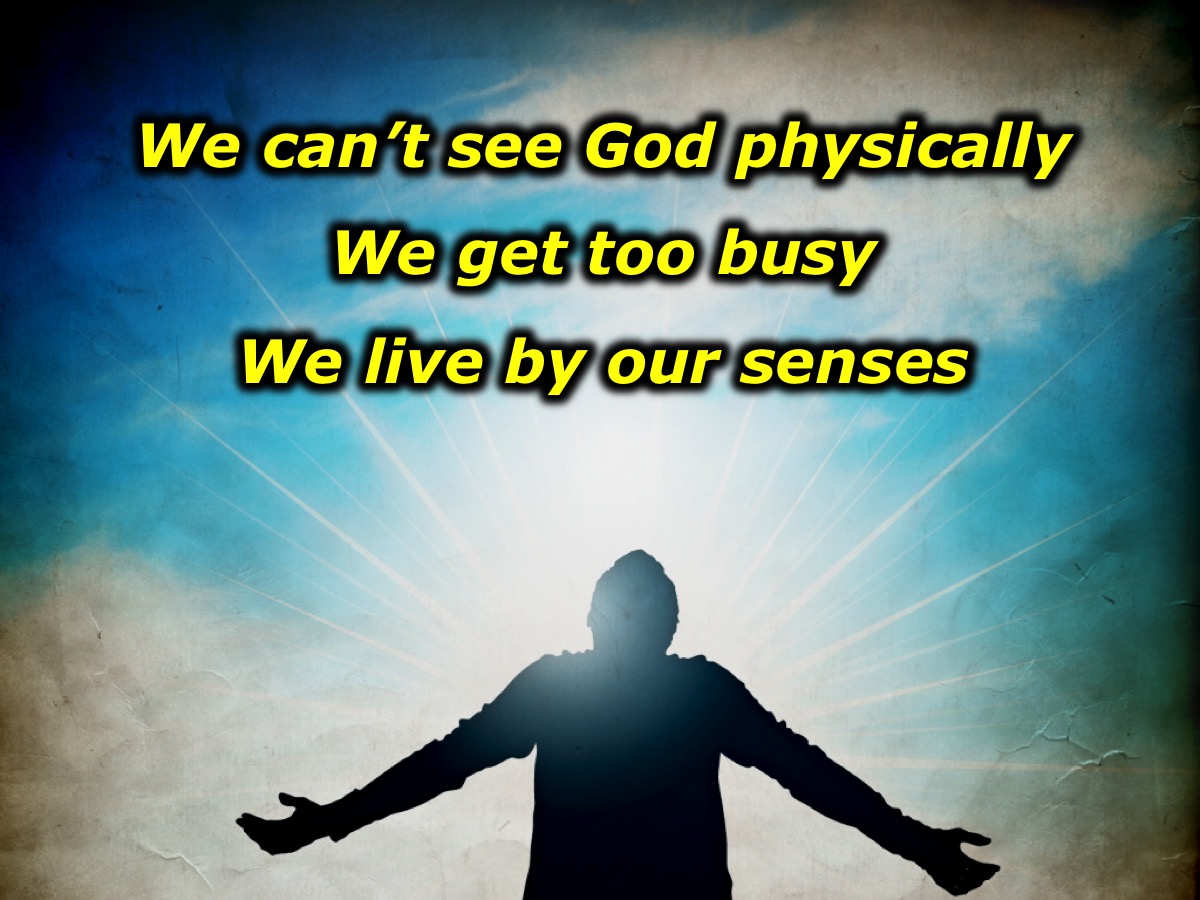 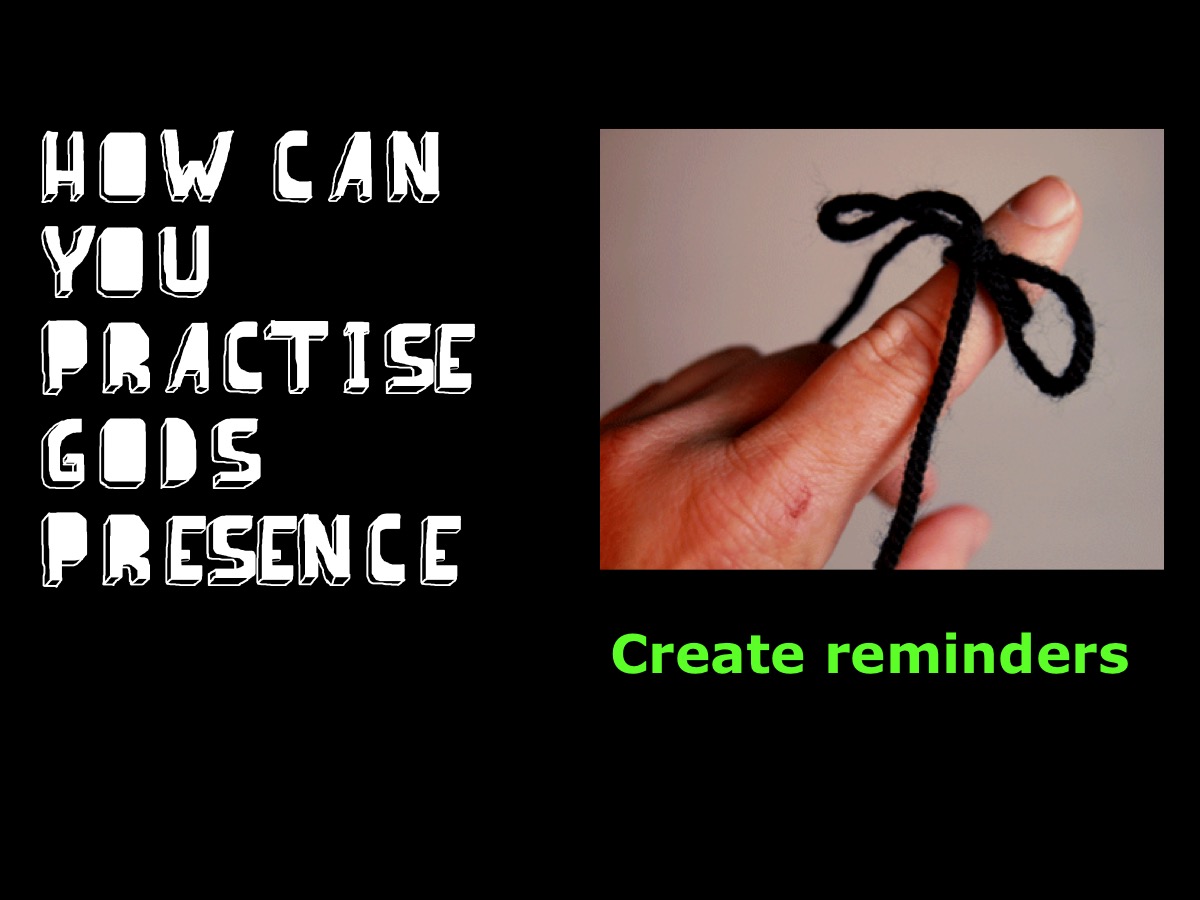 [Speaker Notes: What can you do in your day to practise God’s presence? It is all about finding ways to connect with God outside of your daily devotions, outside of church services or times of trouble. We call them touch points – ways in which we make contact with God.]
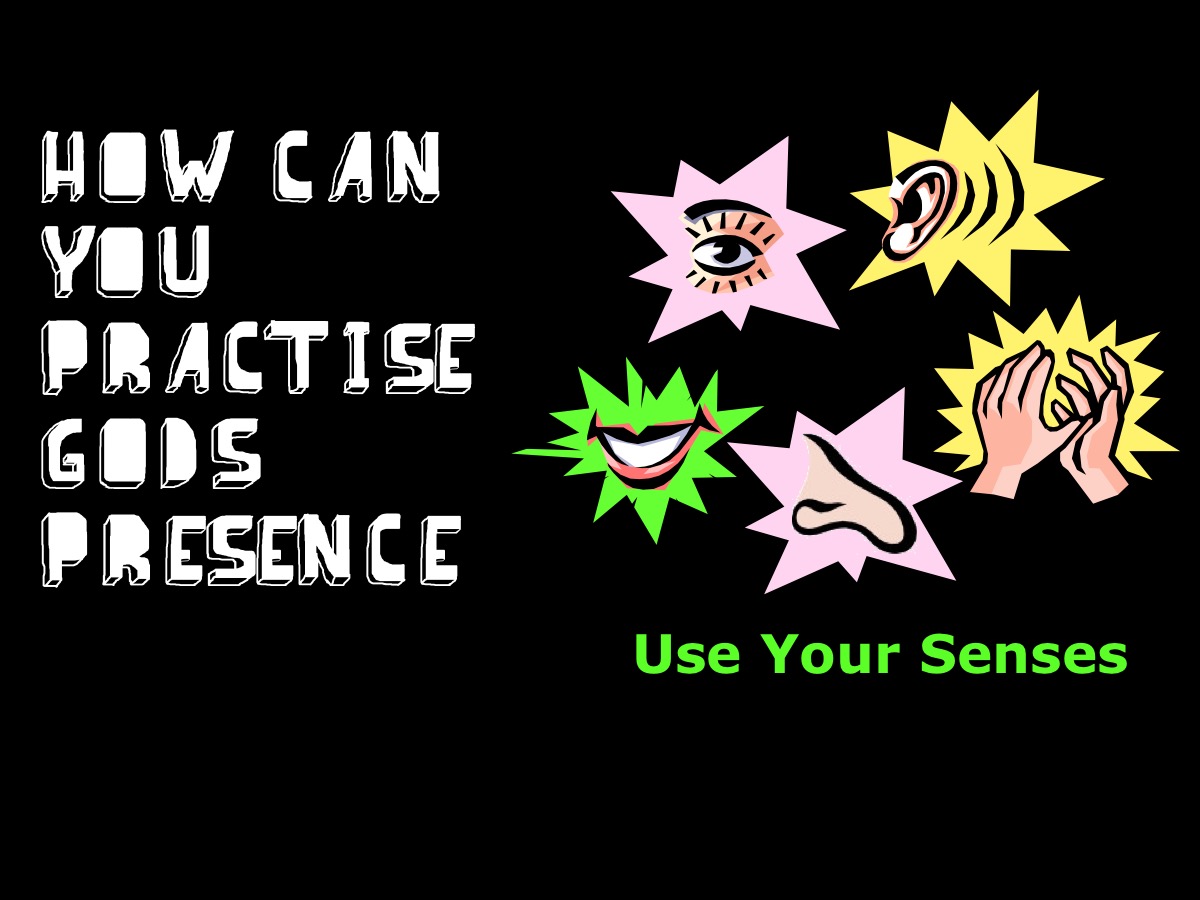 [Speaker Notes: What can you do in your day to practise God’s presence? It is all about finding ways to connect with God outside of your daily devotions, outside of church services or times of trouble. We call them touch points – ways in which we make contact with God.]
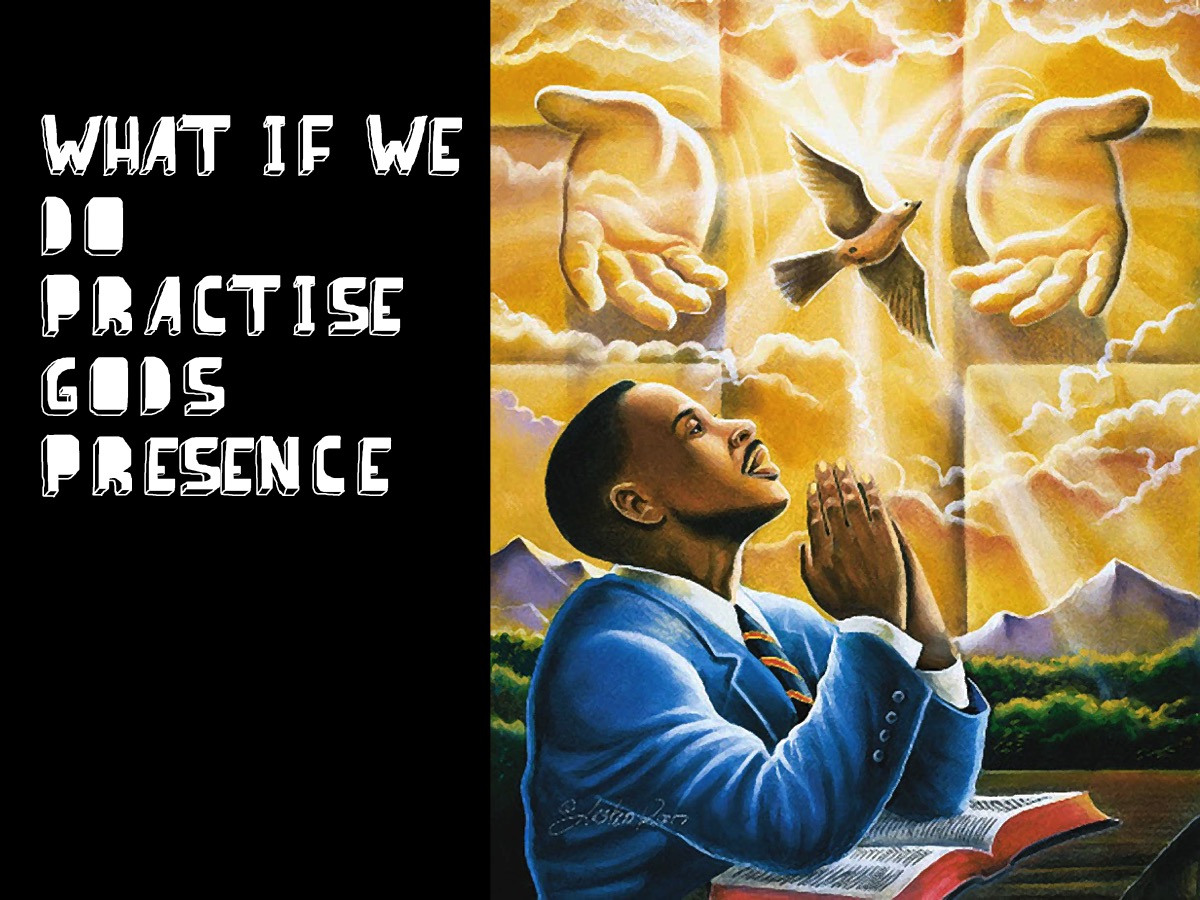 [Speaker Notes: There are many benefits of God’s presence in our lives - here are 3:]
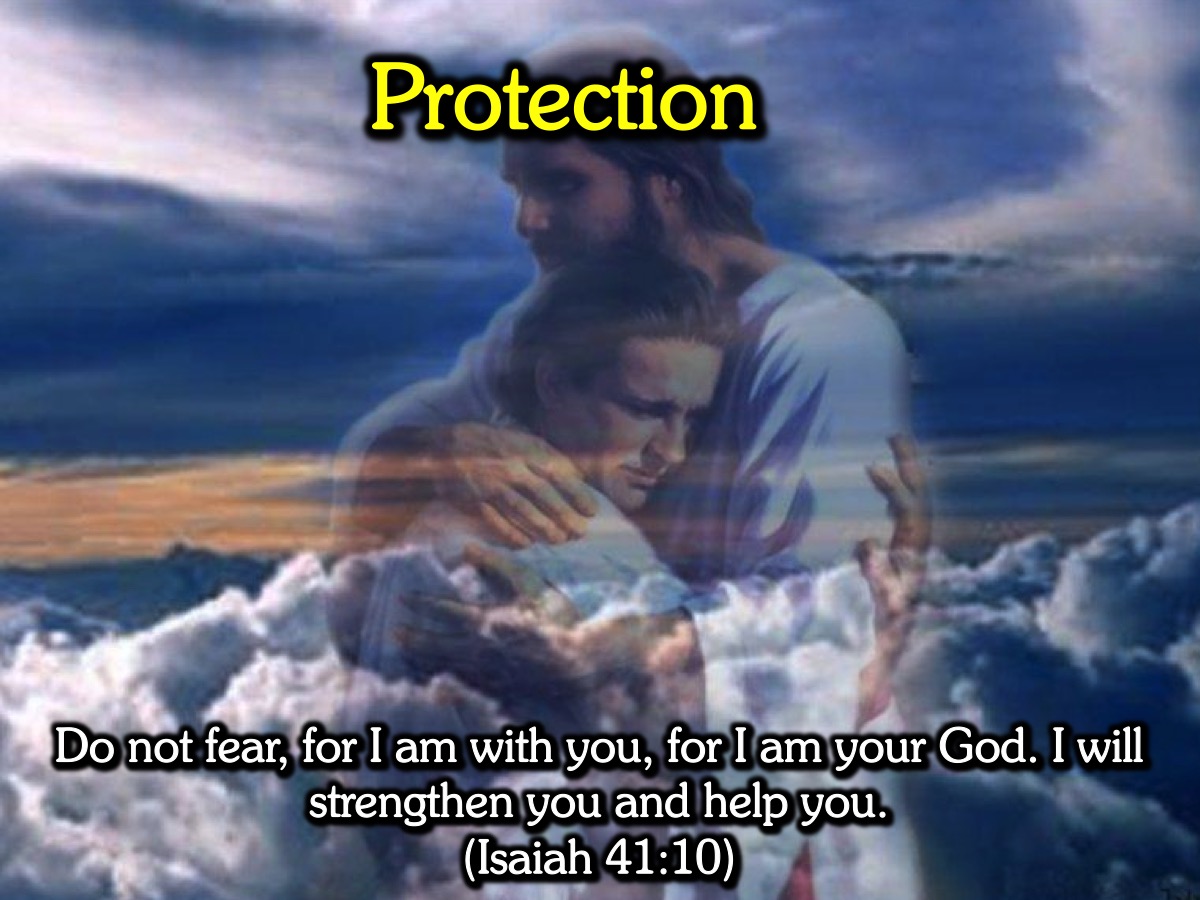 [Speaker Notes: When we know that God is with us we will not be afraid.]
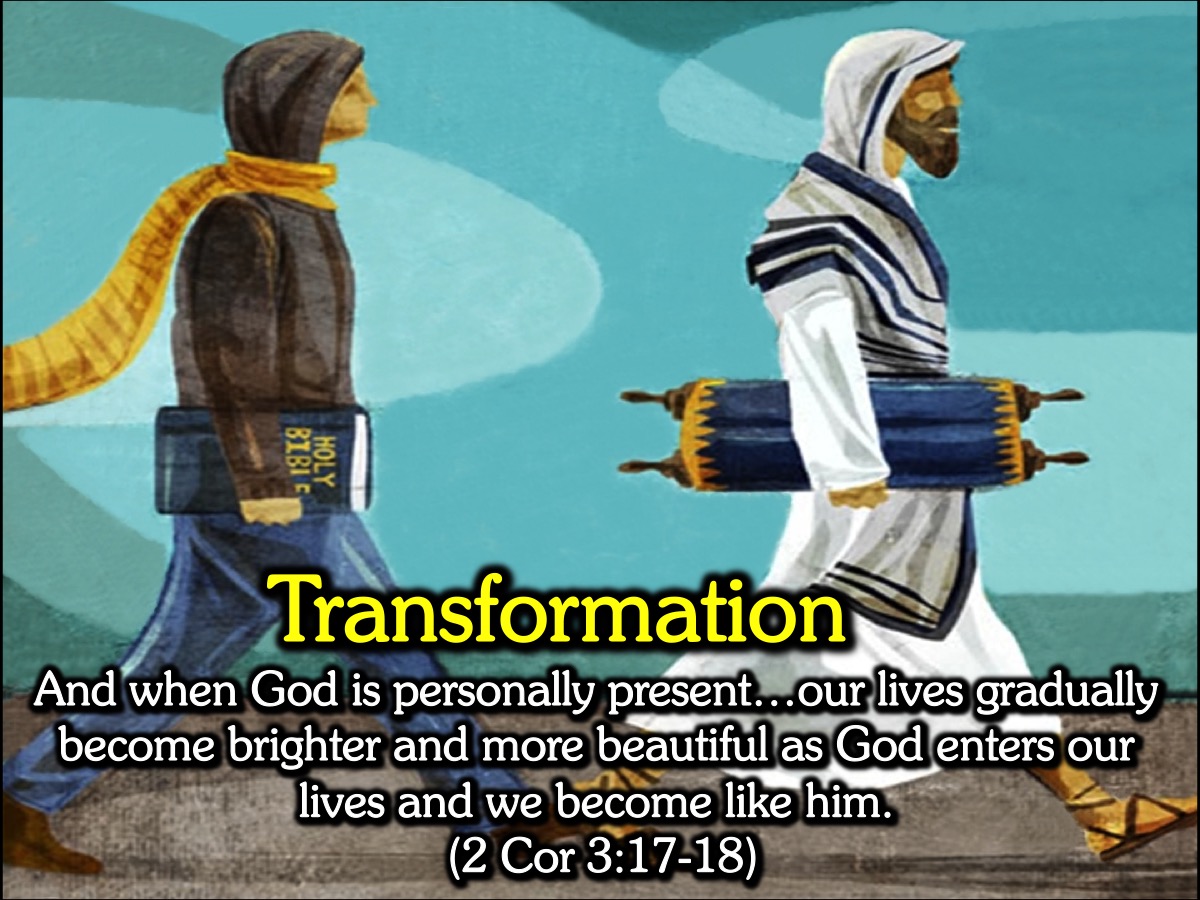 [Speaker Notes: When we spend time in God’s presence we are conformed into his likeness.]